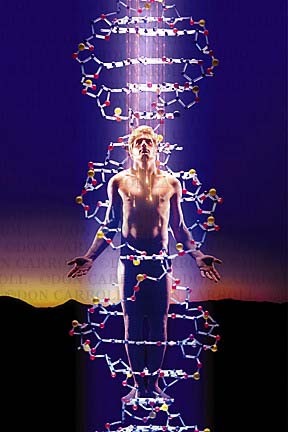 Геном человека
Немного истории
Открытие строения ДНК Ф.Криком и Дж.Уотсоном в 1953 г.
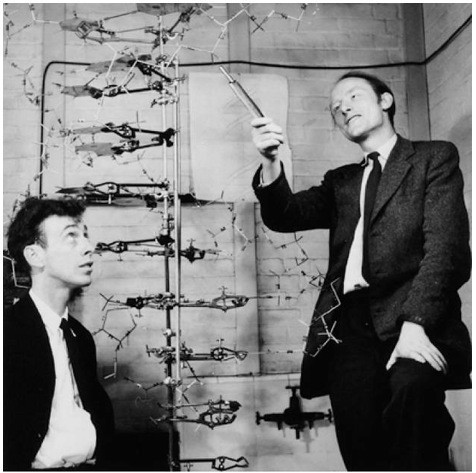 Немного истории
ПРОБЛЕМА
Соответствие между кодонами  и аминокислотными остатками.

Трехбуквенный генетический код к 1964 г. расшифровал Ф.Крик.
ПРОГРАММА «ГЕНОМ ЧЕЛОВЕКА»
1990-2003……
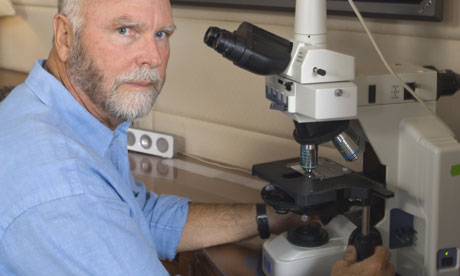 Национальная организация здравохранения США и международное сообщество
Частная компания под руководством Грейга Вентера
Итоги работы проекта
Парадоксы открытия:
ученые пришли в недоумение: уж очень мало генов оказалось у человека – примерно в три раза меньше, чем ожидалось. Раньше думали, что генов у нас около 100 тыс., а на самом деле их оказалось около 35 тыс. 
Недоумение ученых понятно: у дрозофилы 13 601 ген, у круглого почвенного червя – 19 тыс., у горчицы – 25 тыс. генов.
И вот геном прочитан
Основную часть ДНК наших хромосом занимают пустынные участки и так называемые тандемные повторы. В пустынных участках просто-напросто не закодировано никаких генов.
Зато там, где располагаются гены, активность ДНК и ферментов, синтезирующих ее копии в виде молекул информационной РНК, повышается в 200–800 раз! Это – «горячие точки» генома.
И вот геном прочитан
В геноме человека ученые насчитали 223 гена, которые сходны с генами кишечной палочки, с мышью мы имеем 90% общих генов, а с шимпанзе – вообще 99%!
ЧАСТЬ РЕЗУЛЬТАТОВ ПРОГРАММЫ «ГЕНОМ ЧЕЛОВЕКА»
Организмы с полностью расшифрованными (секвенированными)геномами (ДНК дрожжевой клетки, геном круглого червя)
Изучены гены человека.
Сведения о функциях генов в организме человека.
Изучение последовательности нуклеотидов в генах  при наследственных заболеваниях.
Прорыв в понимании эволюции органического мира.
Использование генно-инженерных продуктов в медицине.
Использованная литература
ru.wikipedia.org/wiki/Проект_«Геном_человека»
http://elementy.ru/lib/431280?page_design=print